Hradec Královécity of the Queens
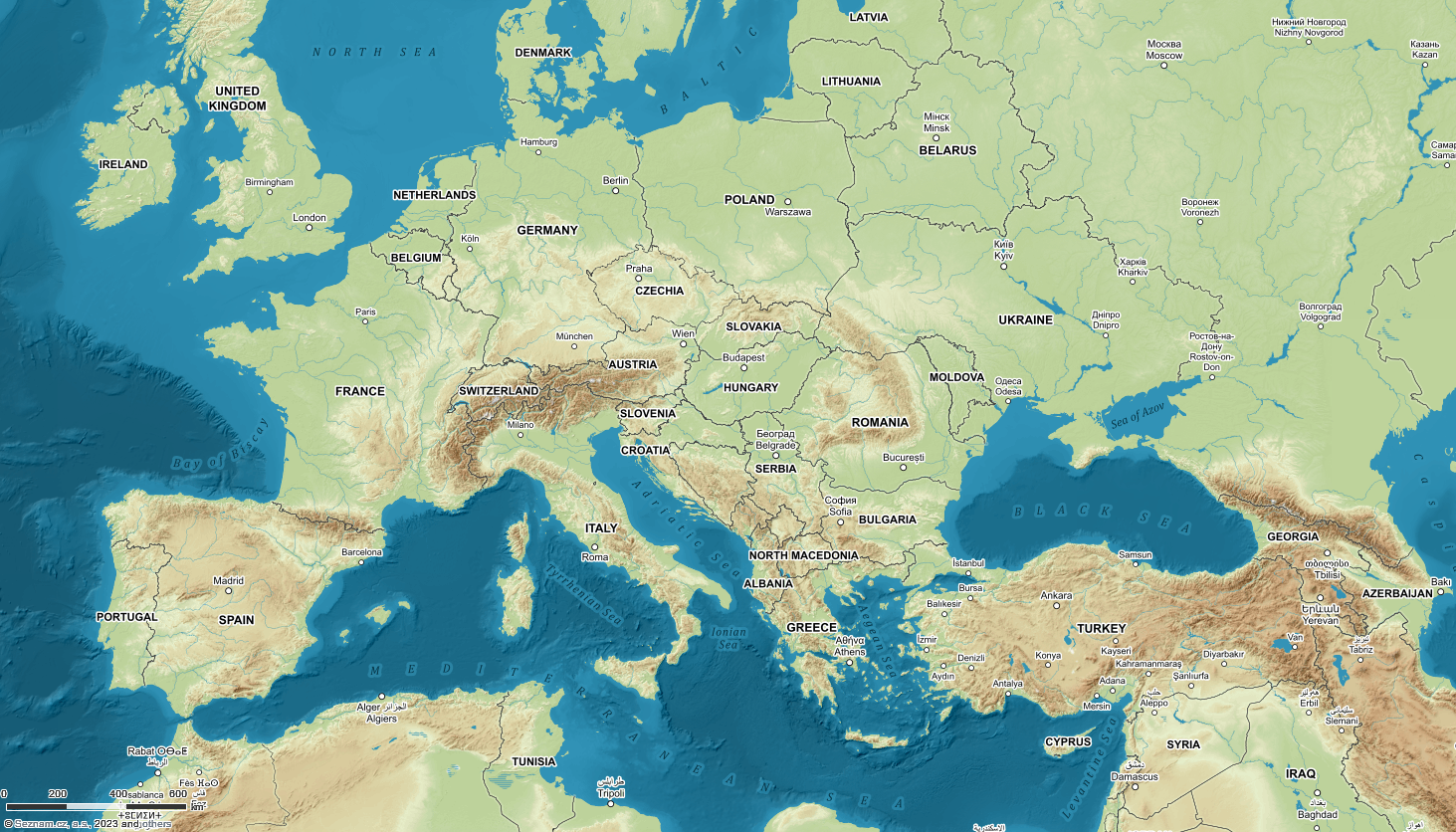 Location
HRADEC KRÁLOVÉ REGION BASIC DATA
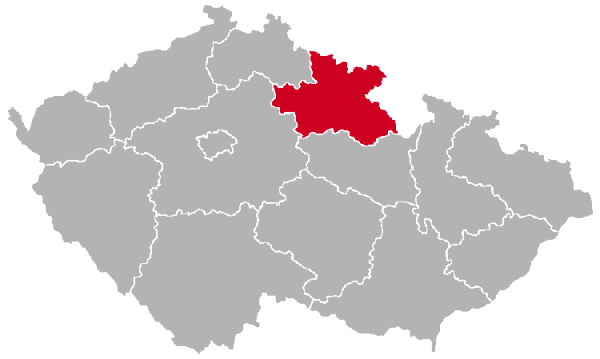 Capital			Hradec Králové 
Area				4,759 km2
Population of the capital 	90,596
Total population – region	542,163
Population density		116 pers./km2
CITY OF HRADEC KRÁLOVÉ
Modern city with a rich history
Great location and connections to transport networks
3 universities (7 faculties)
Industrial background
Hradec Králové – Pardubice agglomeration 367,000 residents
UNIVERSITIES AND SCHOOLS IN REGION
3 Universities
University of Hradec Kralove
Charles University
University of Defence
9000+ students

74 secondary school
20 000+ students
4500 school leavers (2020)
127 fields
Employment by selected sectors in region
Manufacturing				83,100 empl.
Construction				16,800 empl.
Information and communication 	  	  6,400 empl.
Financial and insurance activities 		  9,200 empl.
Professional, scientific 
and technical activities 			  9,500 empl.
Administrative and support 
service activitie 			  5,700 empl.
Total 				              265,900 empl.
European Biomedical Center
Concentration of scientific research institutions 
University Hospital Hradec Králové 
Companies connected to medical production
Educated workforce
Growth potential
Project Campus Hradec Králové
Airport development zone
Biomedical potential of local universities
University of Hradec Králové 
Faculties of Science, Informatics and Management
Developing teaching and scientific activities related to the field of biomedicine
Research and development in the field of sensors, data analysis and artificial intelligence
Charles University 
Faculties of Medicine and Pharmacy
Large number of R&D projects every year
Close connection to the Faculty Hospital Hradec Králové
University of Defence
Faculty of Military Health Sciences
Military Medicine and related research
Research for new specific protection (prophylaxis) through the development of new vaccines.
AIRPORT DEVELOPMENT ZONE
Current premises of original military airport are located in the northern outskirts
Great development potential with connection to the national highway and speedway system D11 and D35
Usable area 36 ha
Flight distance 
Vienna 220 km
Prague 100 km
PROSPECTIVE BRANCHES IN THE CITY OF HRADEC KRÁLOVÉ
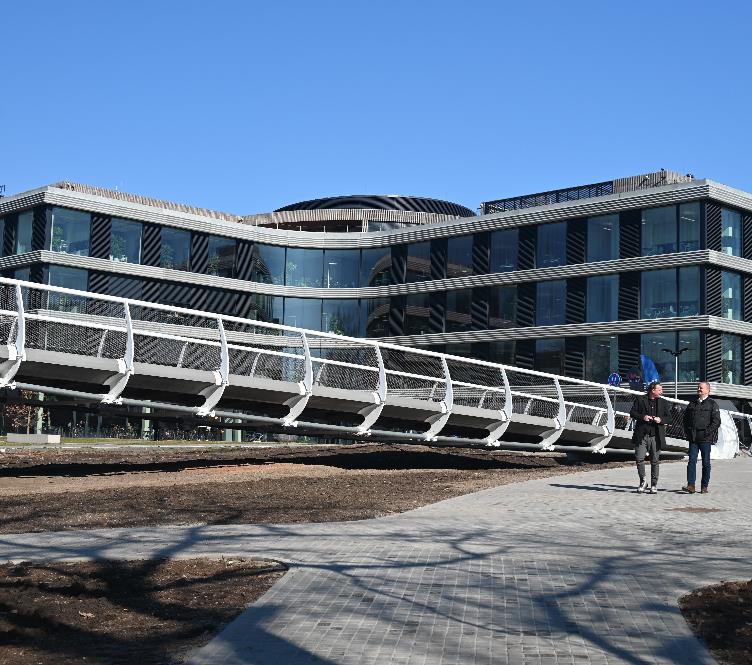 Biomedicine and biotechnology
Pharmacy and pharmaceutical production
Engineering 
ICT
Electronics and measuring systems
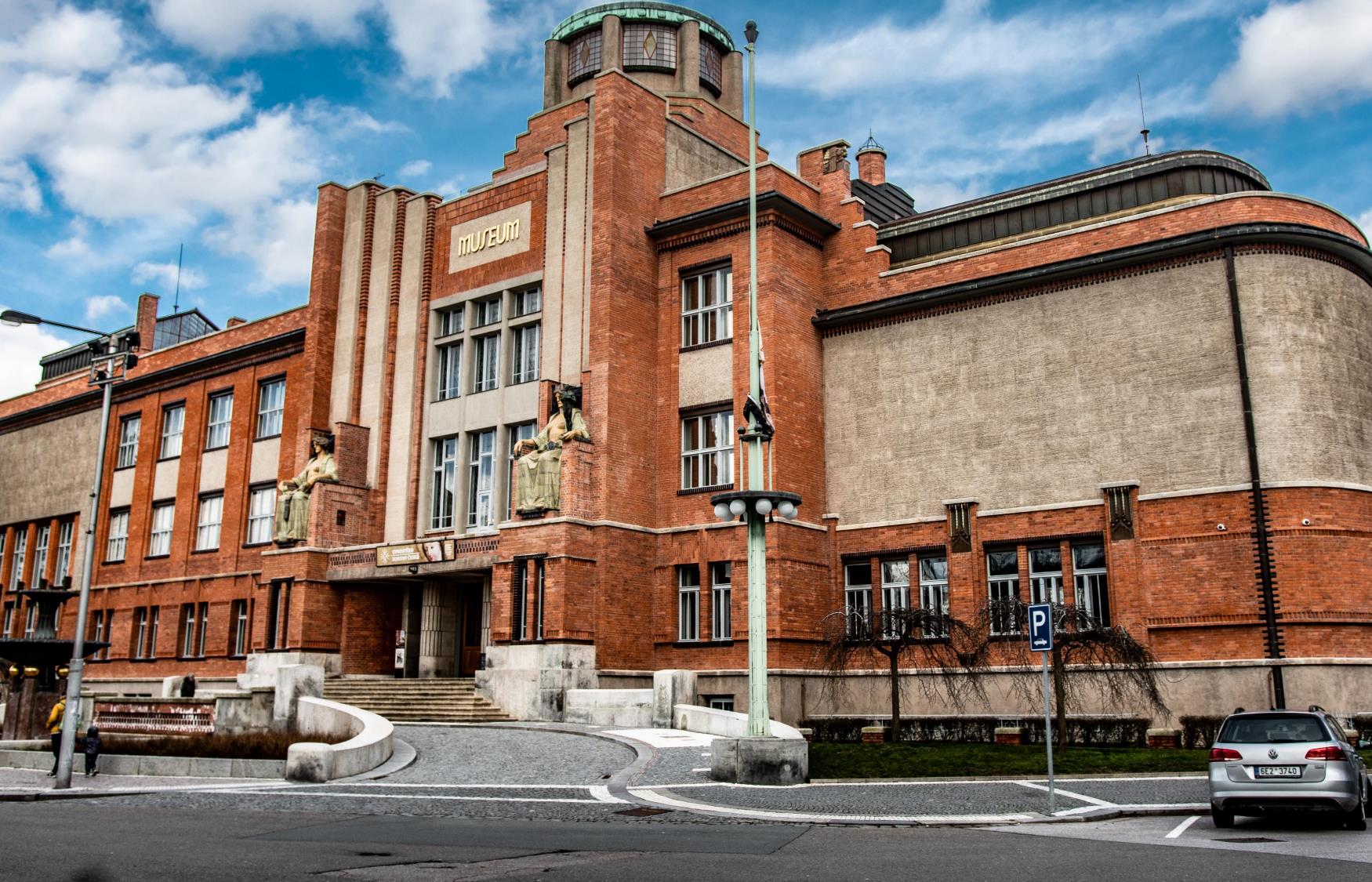 THANK YOU